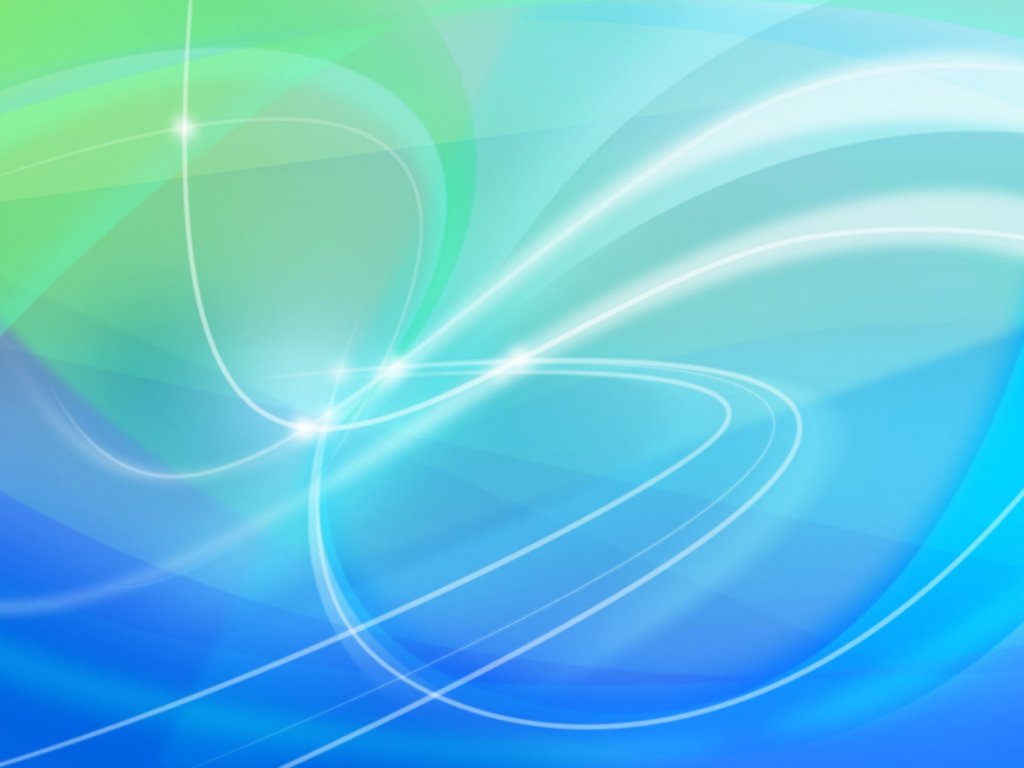 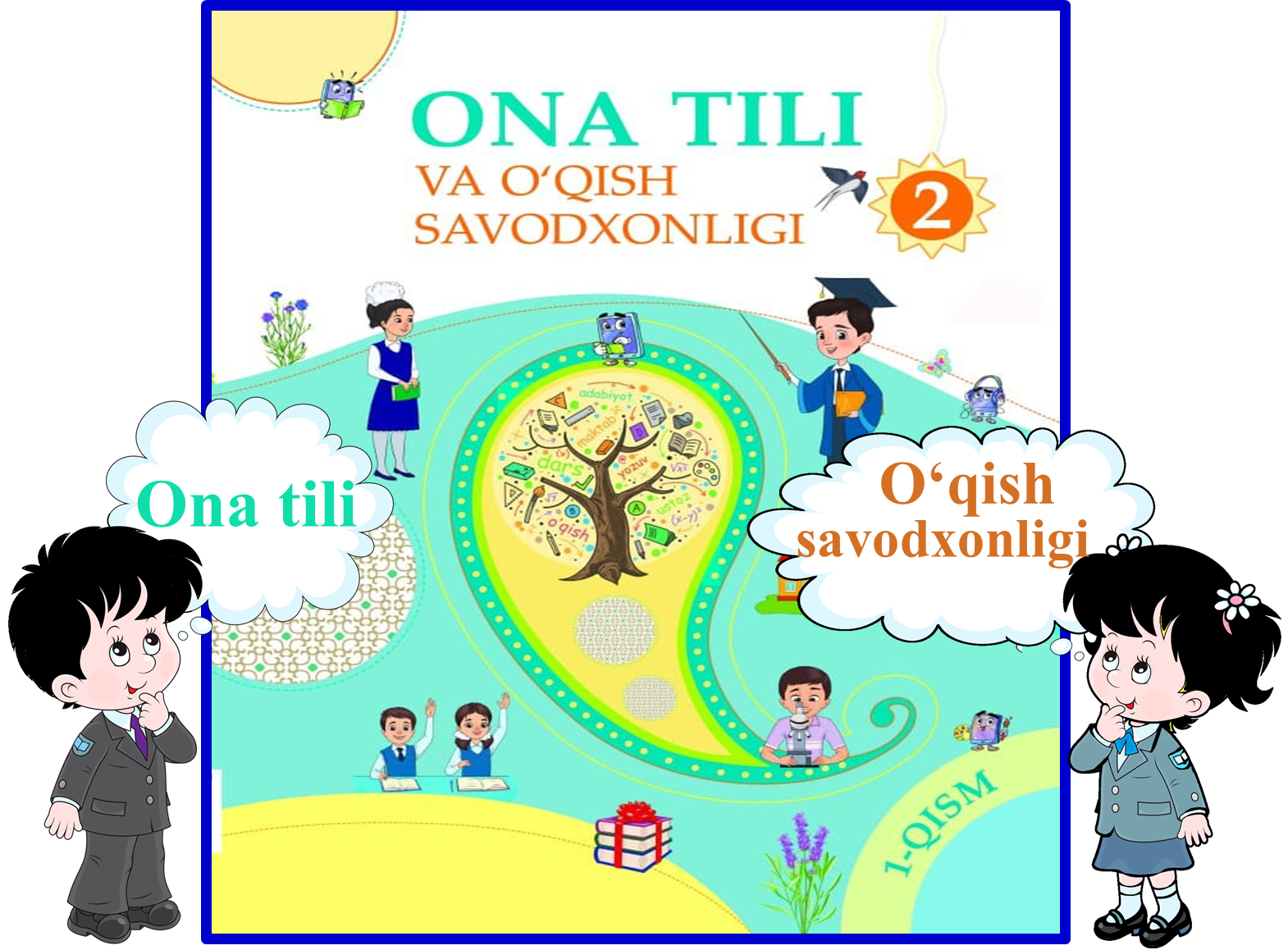 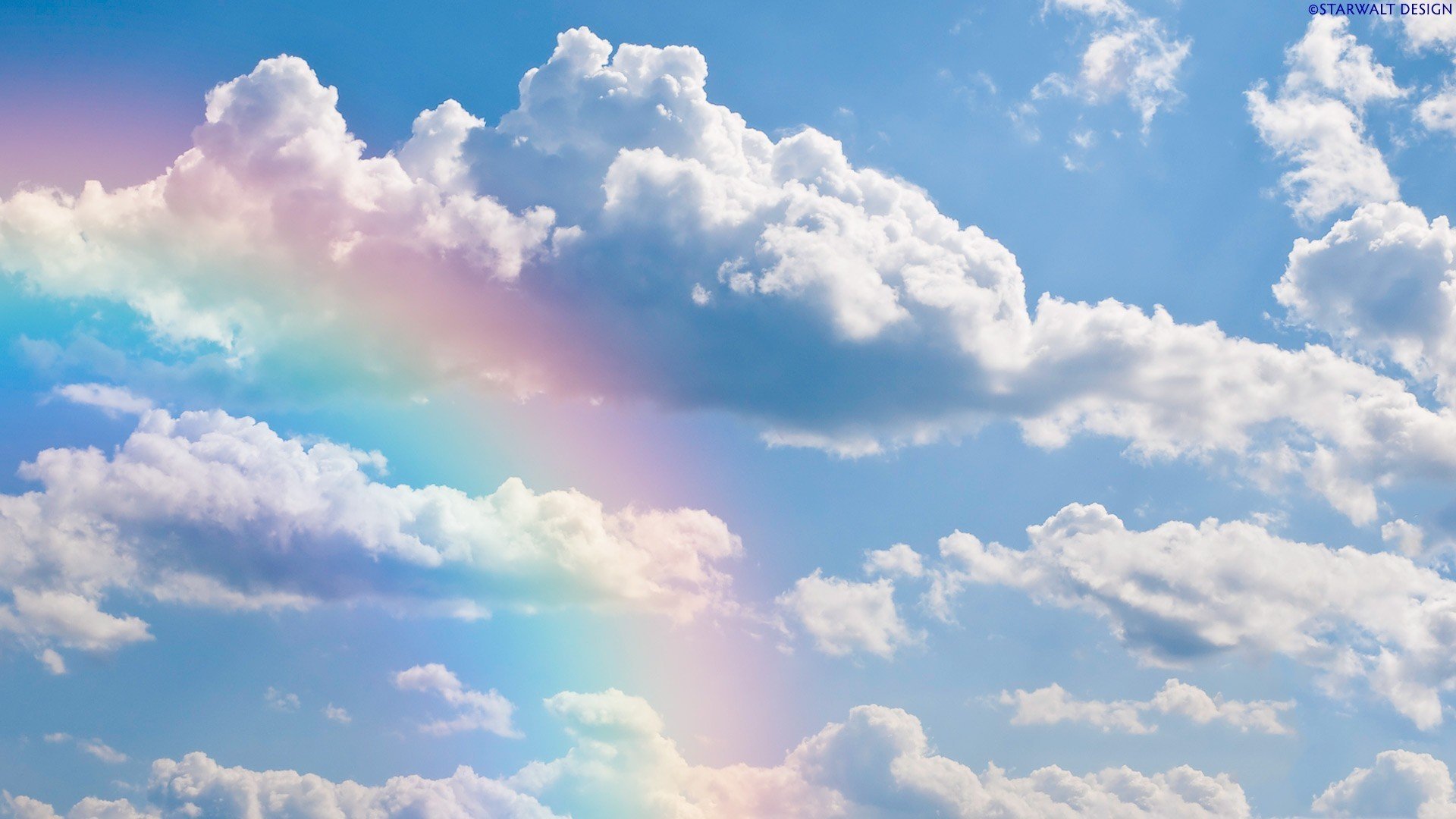 3-BO‘LIM.  SAYOHATCHI QUSHLAR
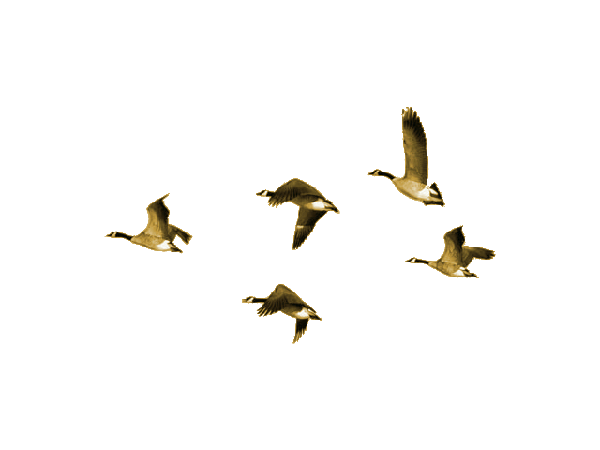 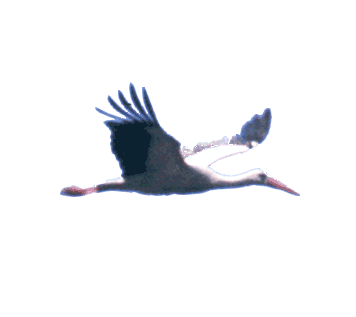 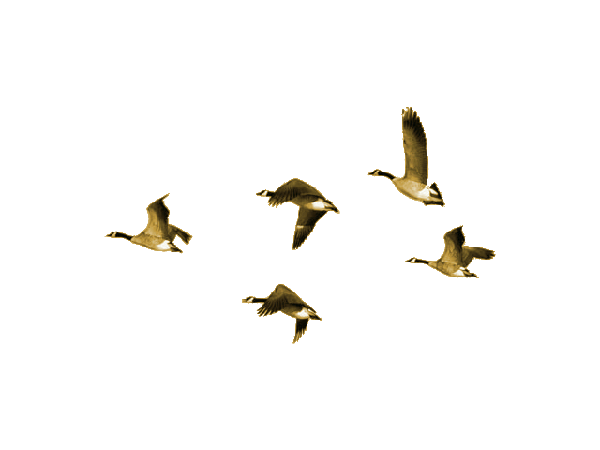 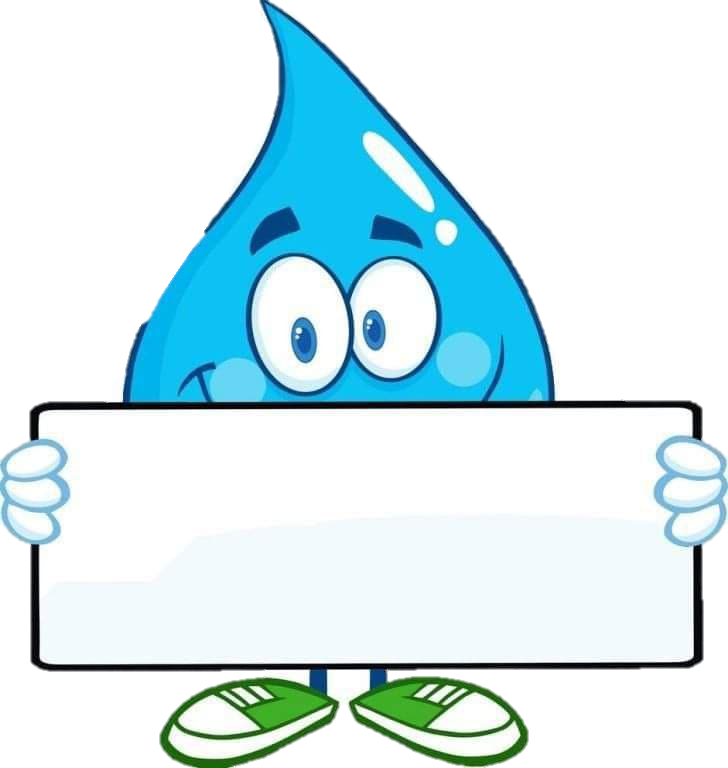 57-dars
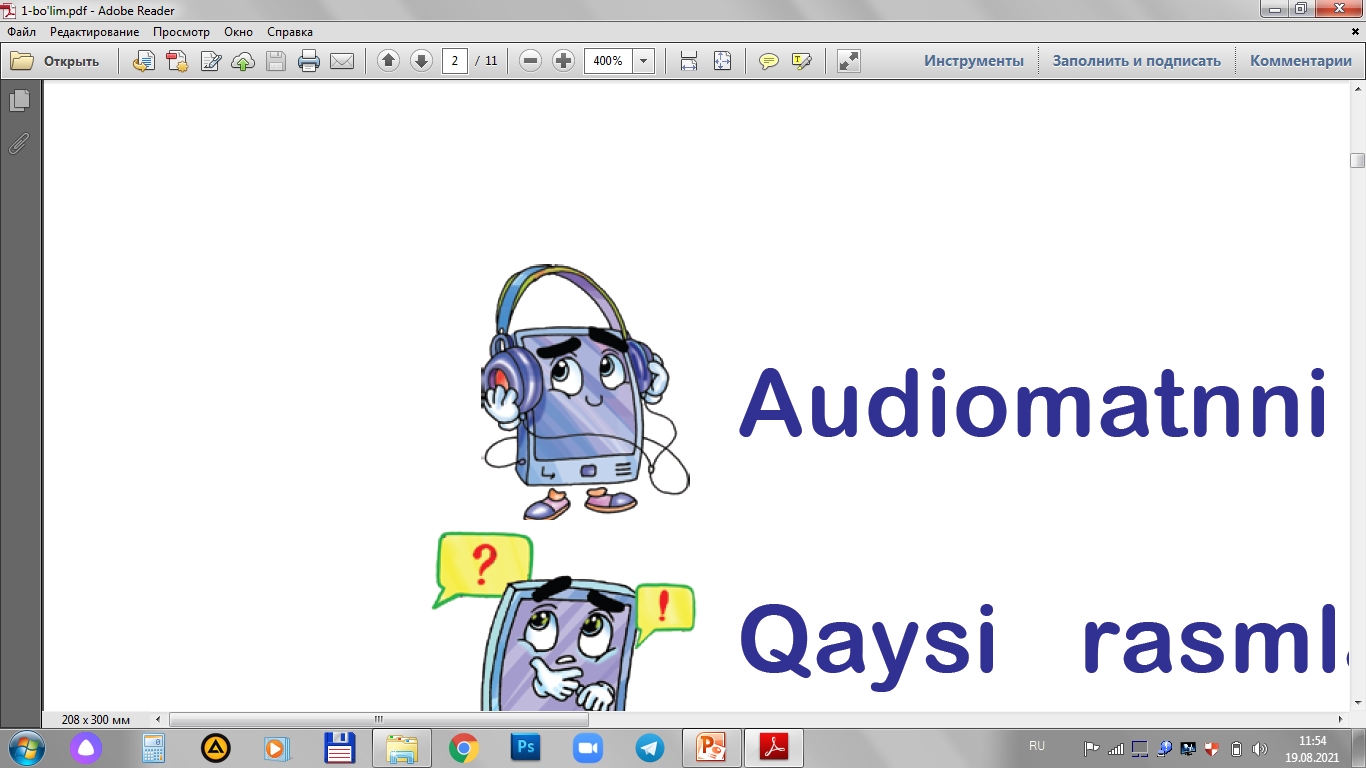 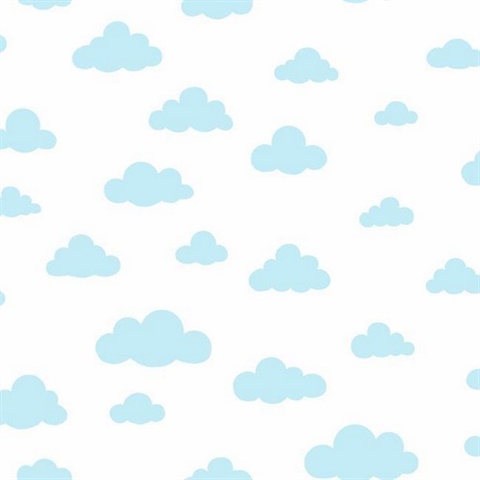 Audiomatnni tinglang.
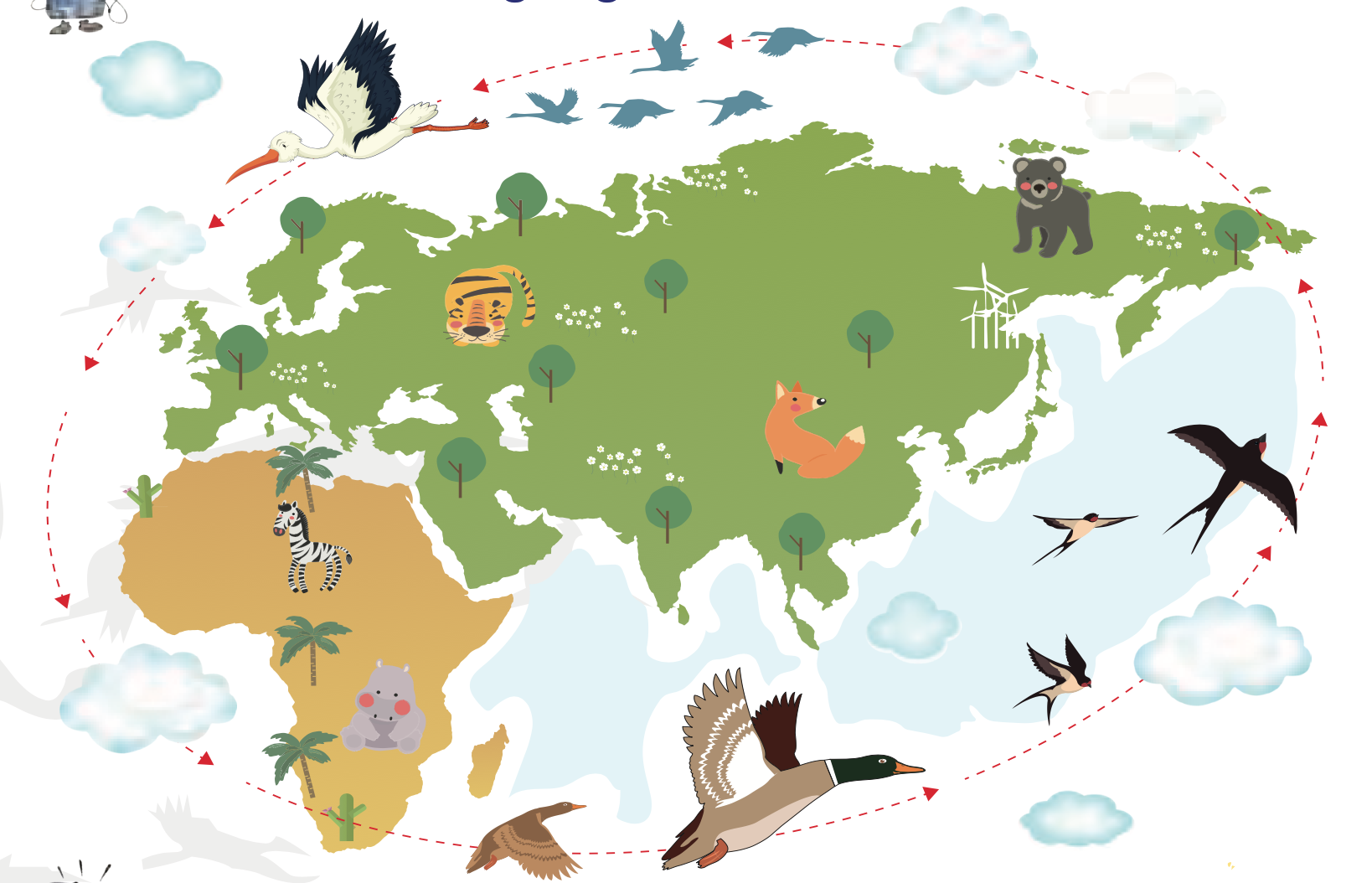 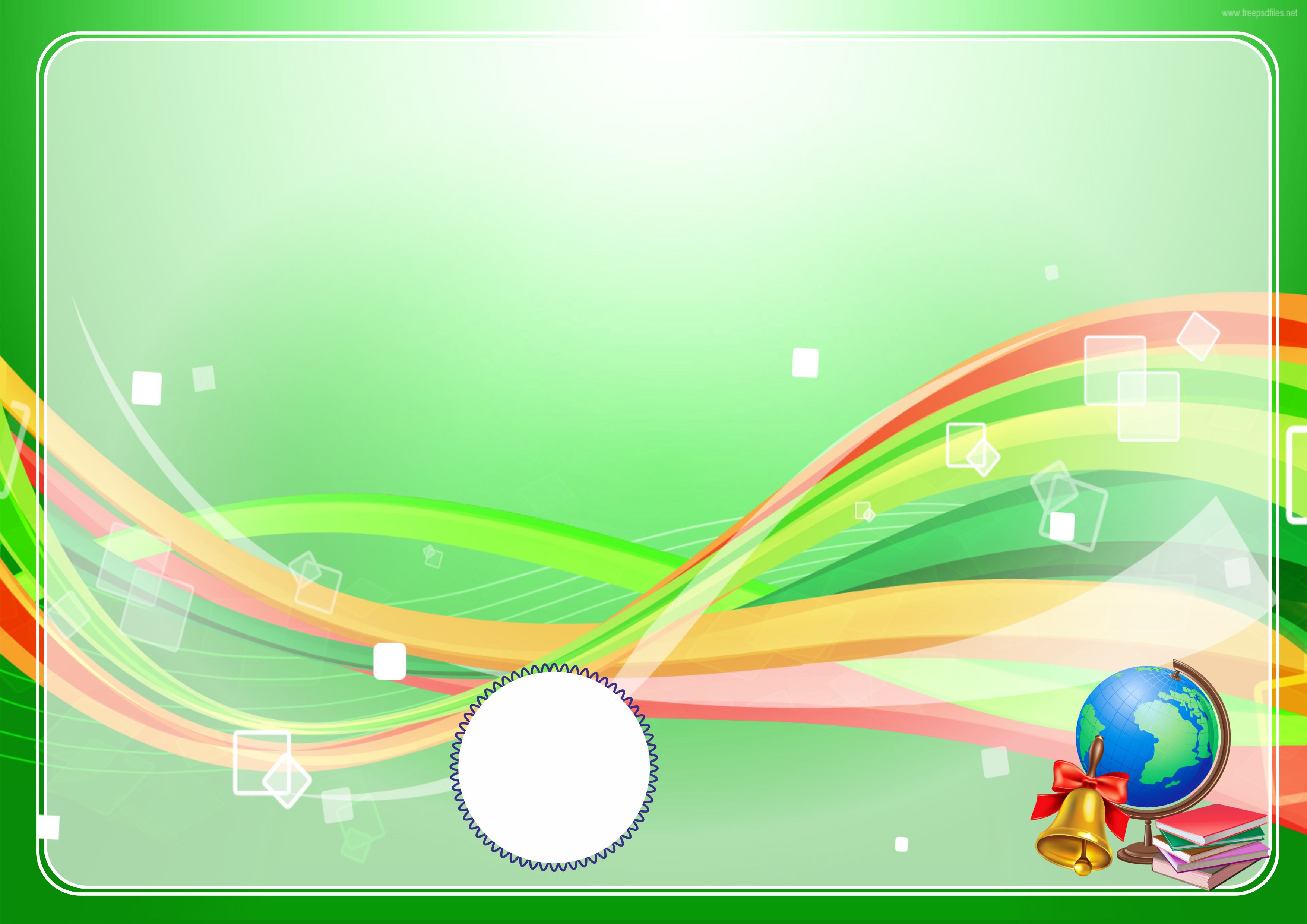 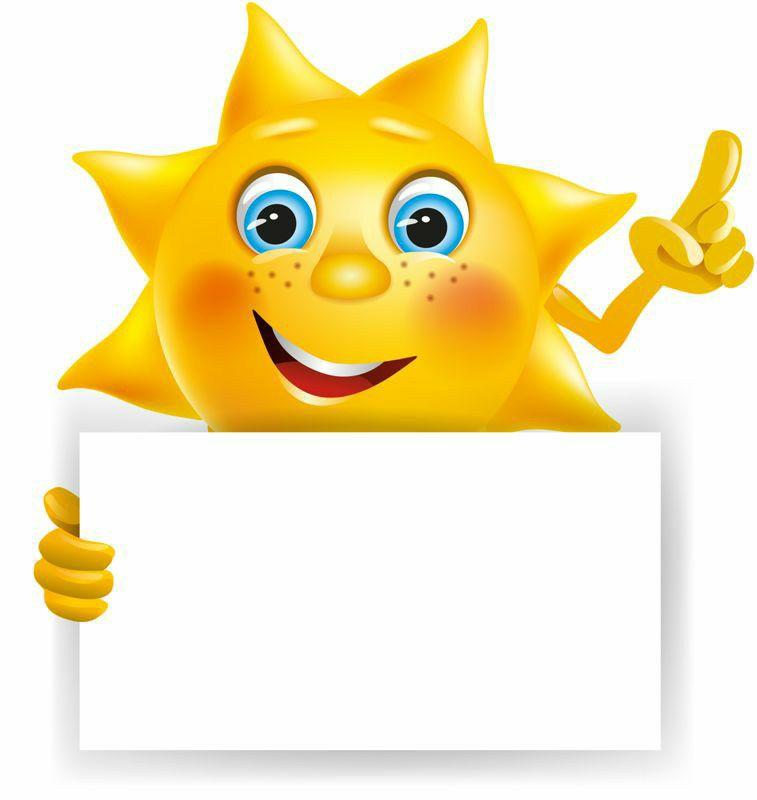 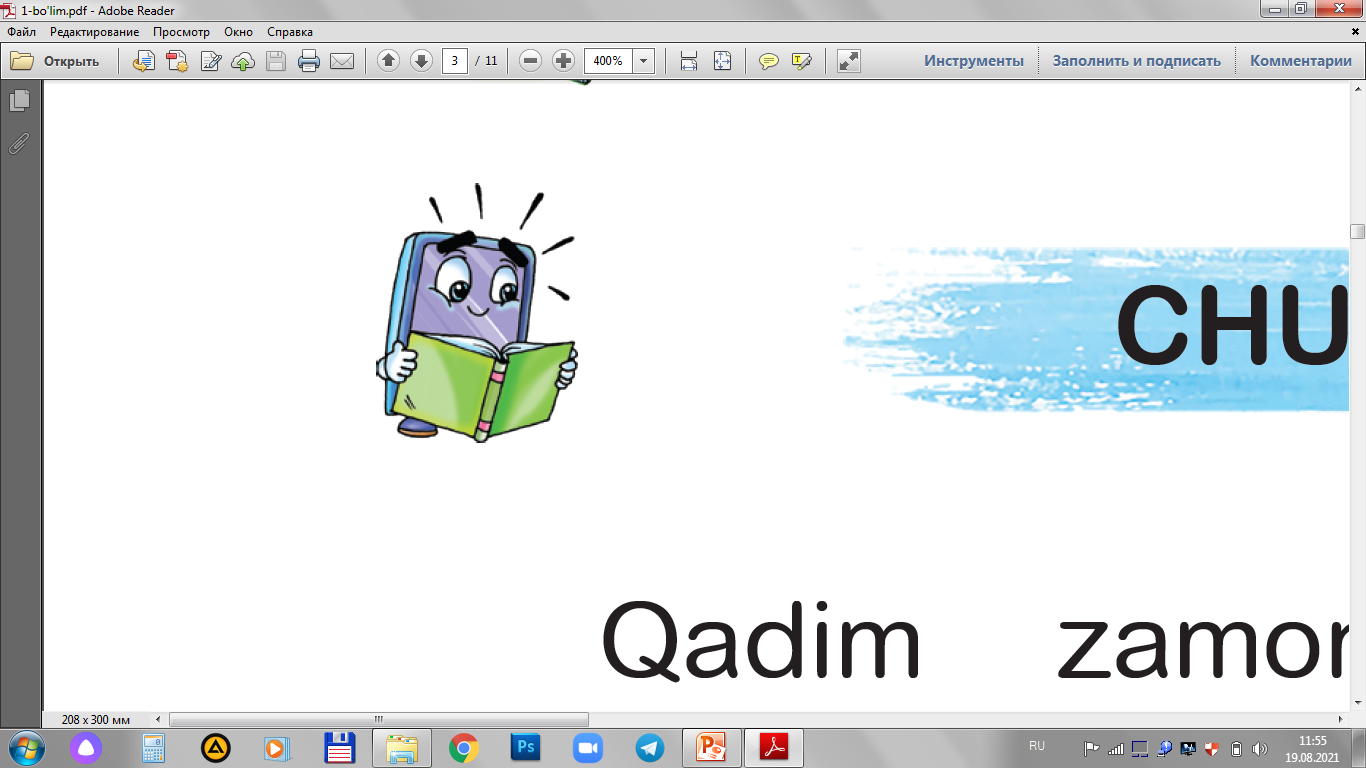 Ma’lumotni o‘qing.
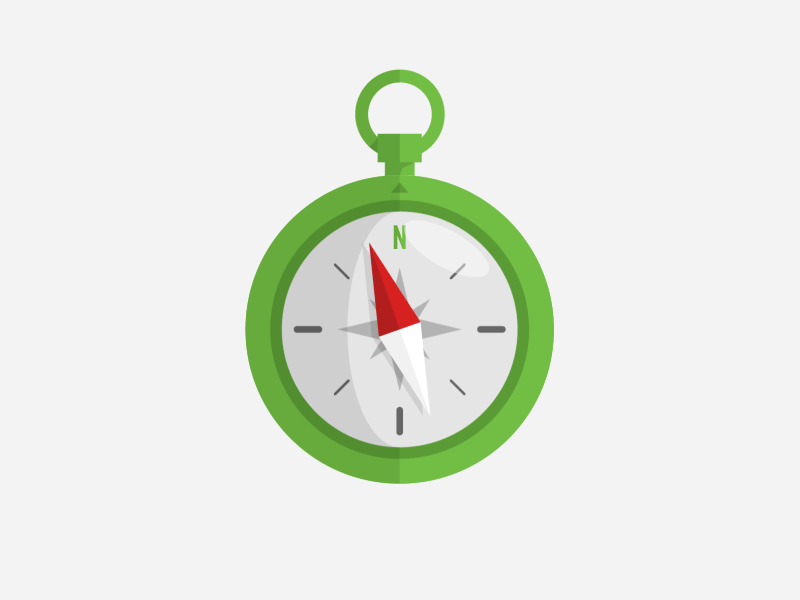 Dunyoning to‘rt tomoni bor: shimol, janub, sharq, g‘arb. 
  E’tibor berga bo‘lsangiz, qu-yosh har kuni bir tomonda chiqadi. Shu tomon sharq bo‘ladi.
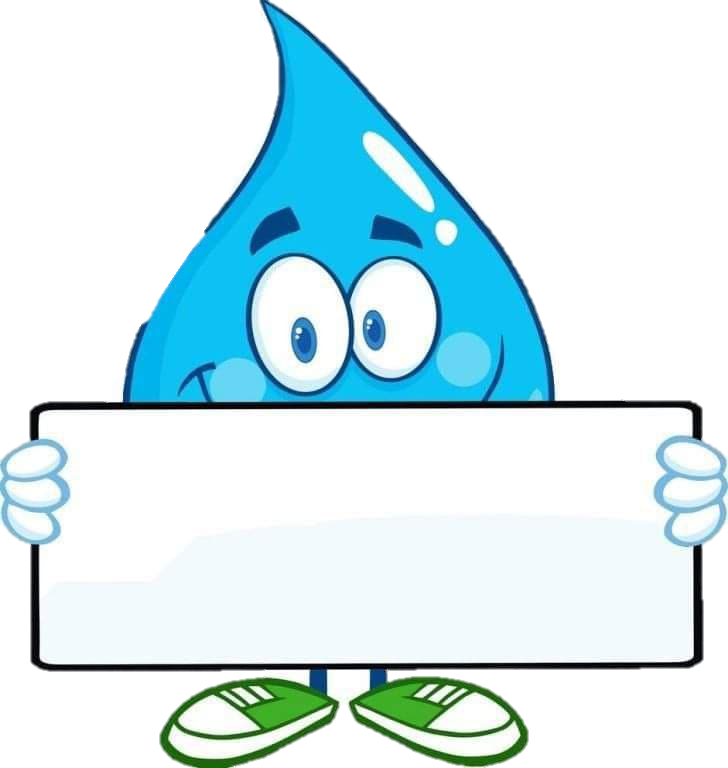 49-dars
Quyosh botganda ham bir tomon-ga botadi. Bu tomon g‘arb bo‘ladi. Sharqqa qarab tursak, chap tomo-nimiz shimol, o‘ng tomonimiz ja-nub bo‘ladi. Shimolda havo sovuq-roq, janubda esa issiqroq. Janubdagi ayrim mamlakatlarda qish umuman bo‘lmaydi.
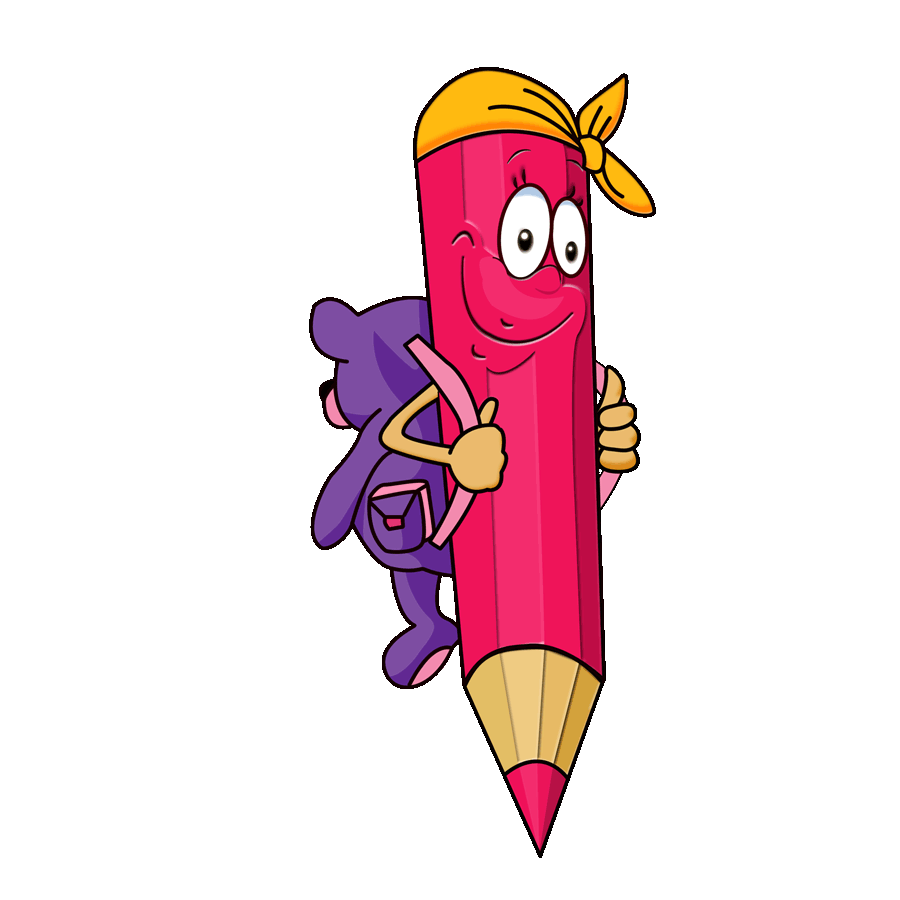 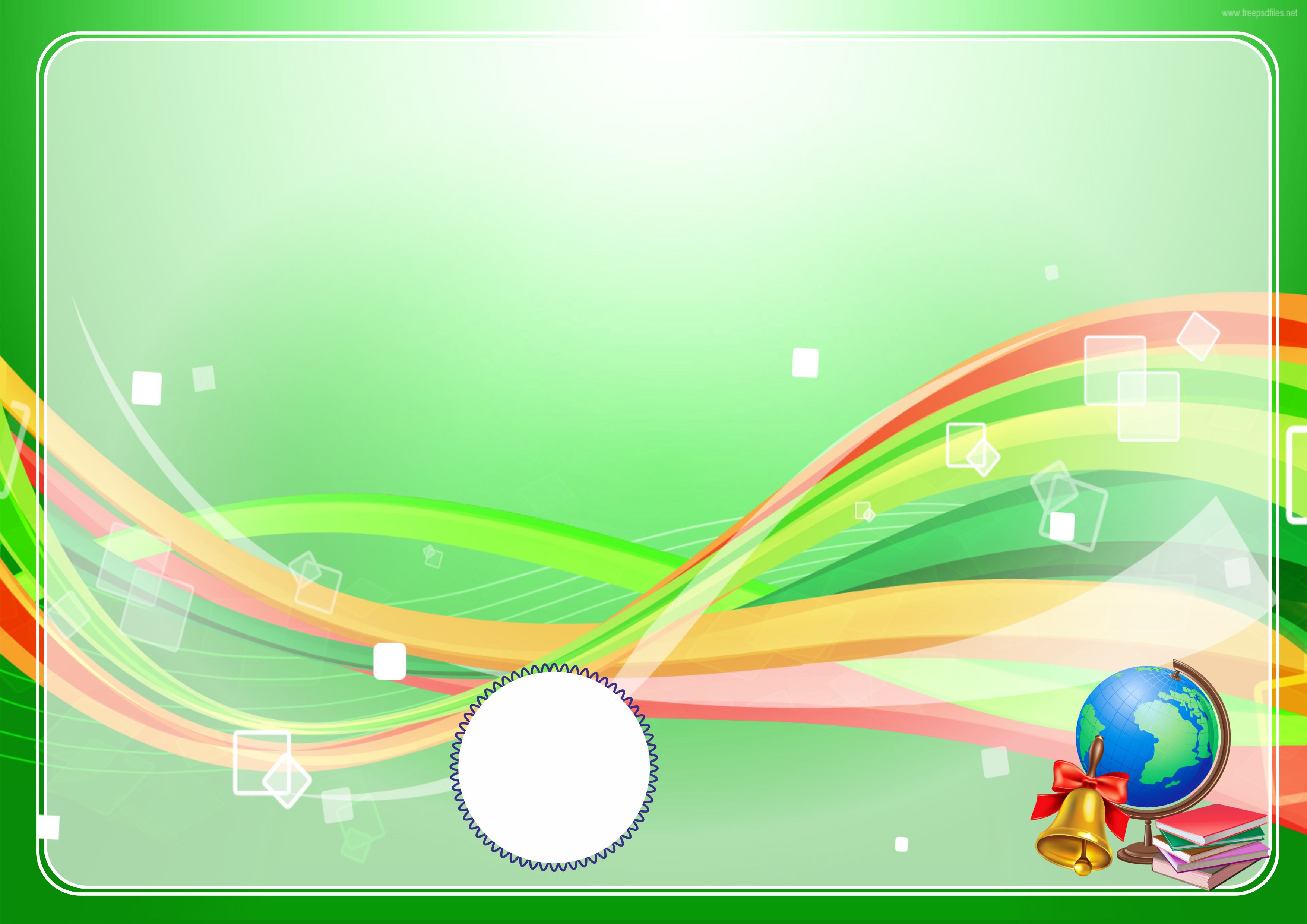 5 ta
4 ta
3 ta
Dunyoning nechta tomoni bor?
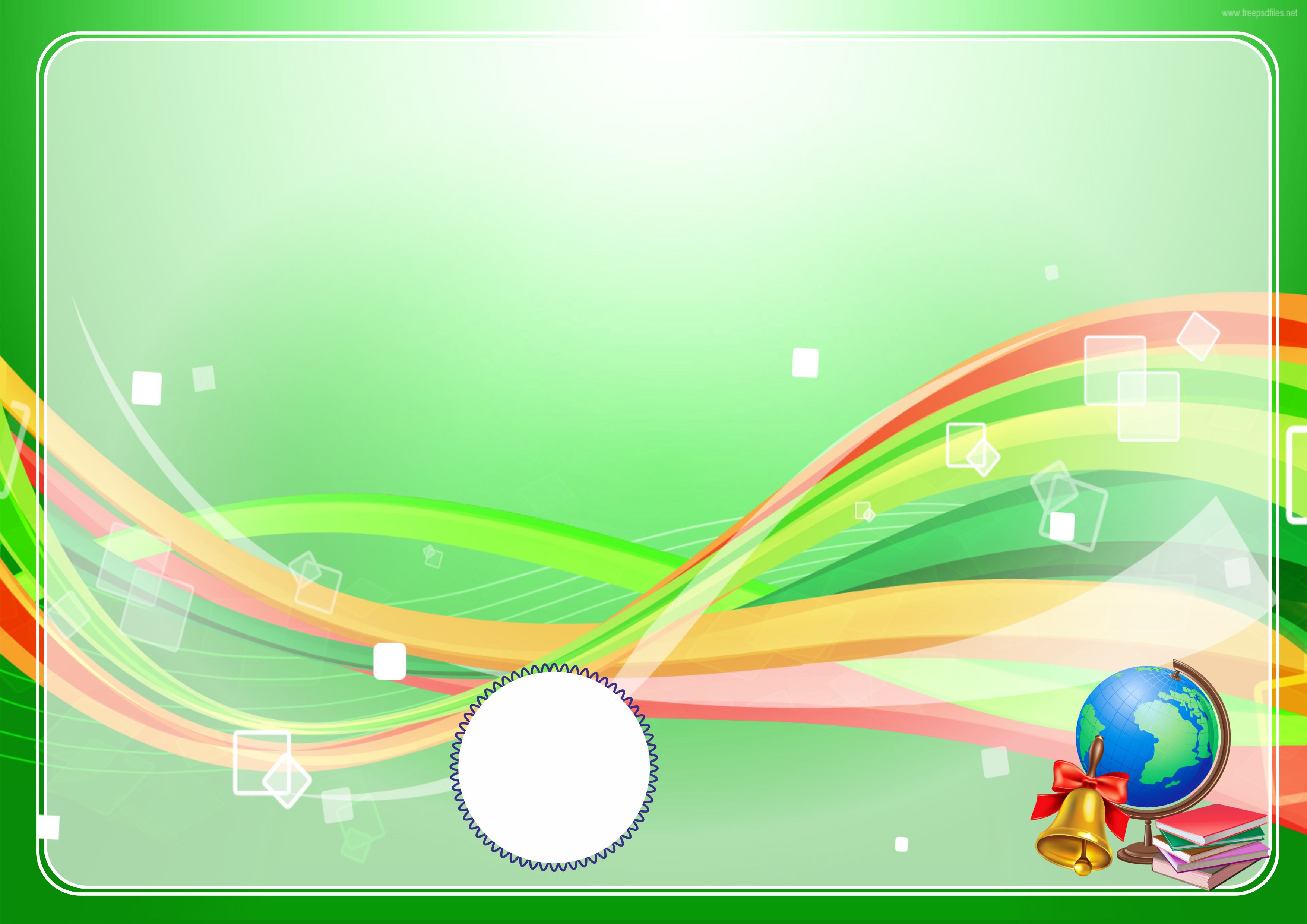 shimol
janub
sharq
Ular nima deb ataladi?
g‘arb
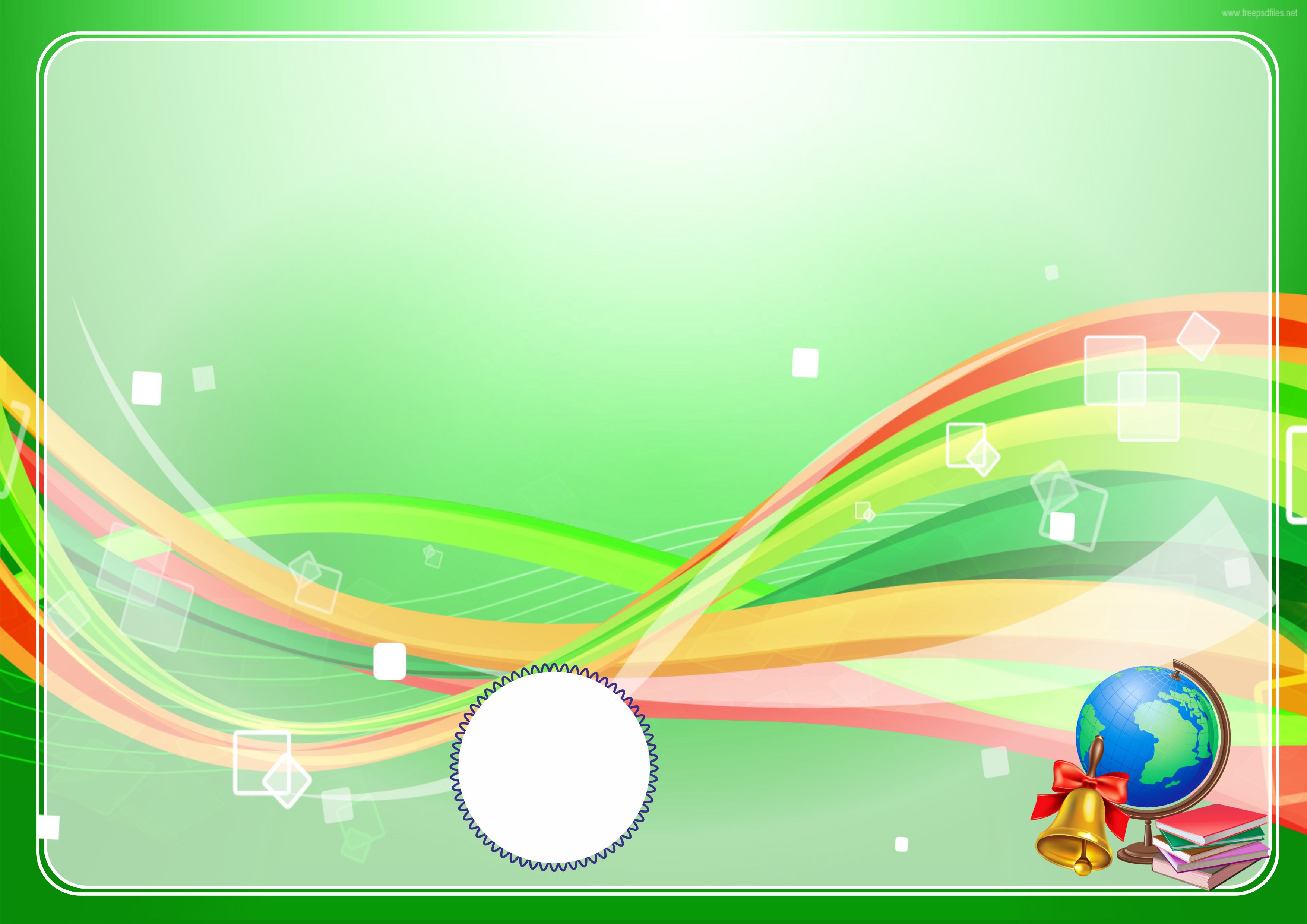 sharq
shimol
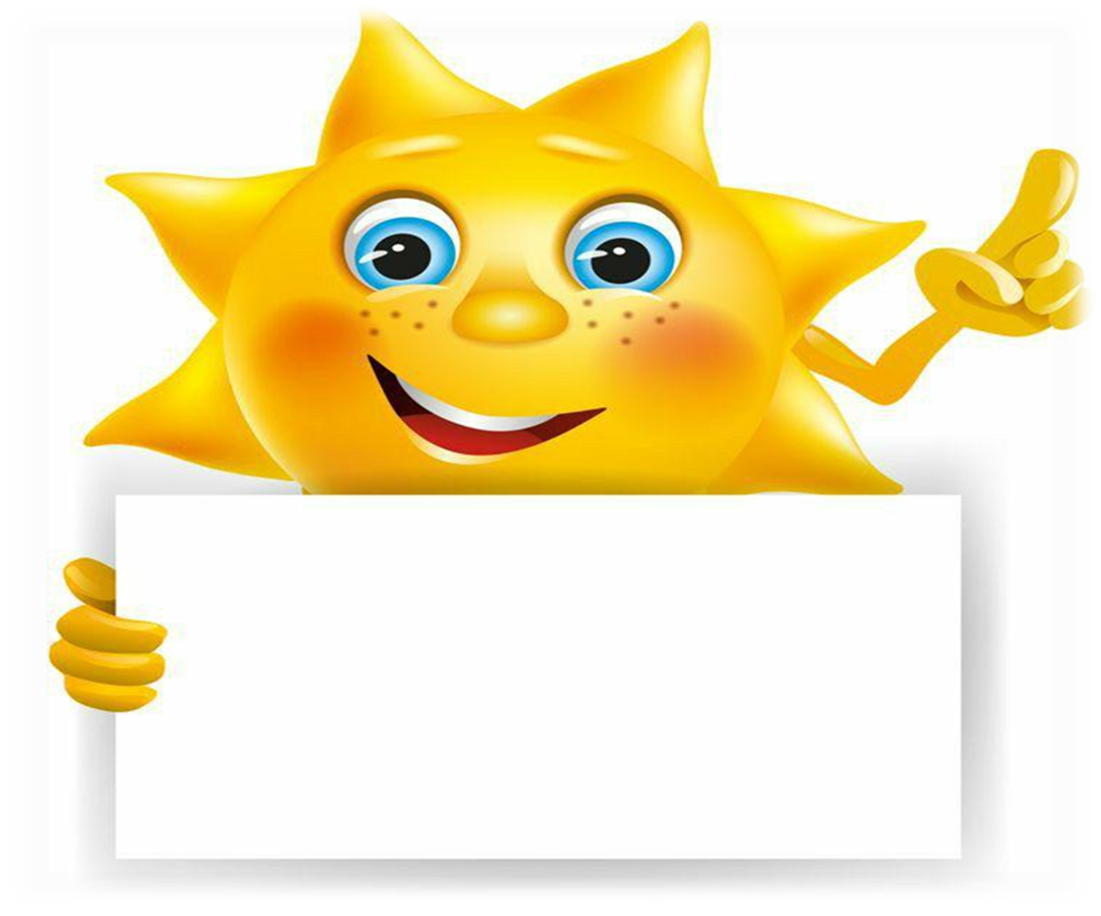 janub
Quyosh qaysi tarafdan 
 chiqadi?
g‘arb
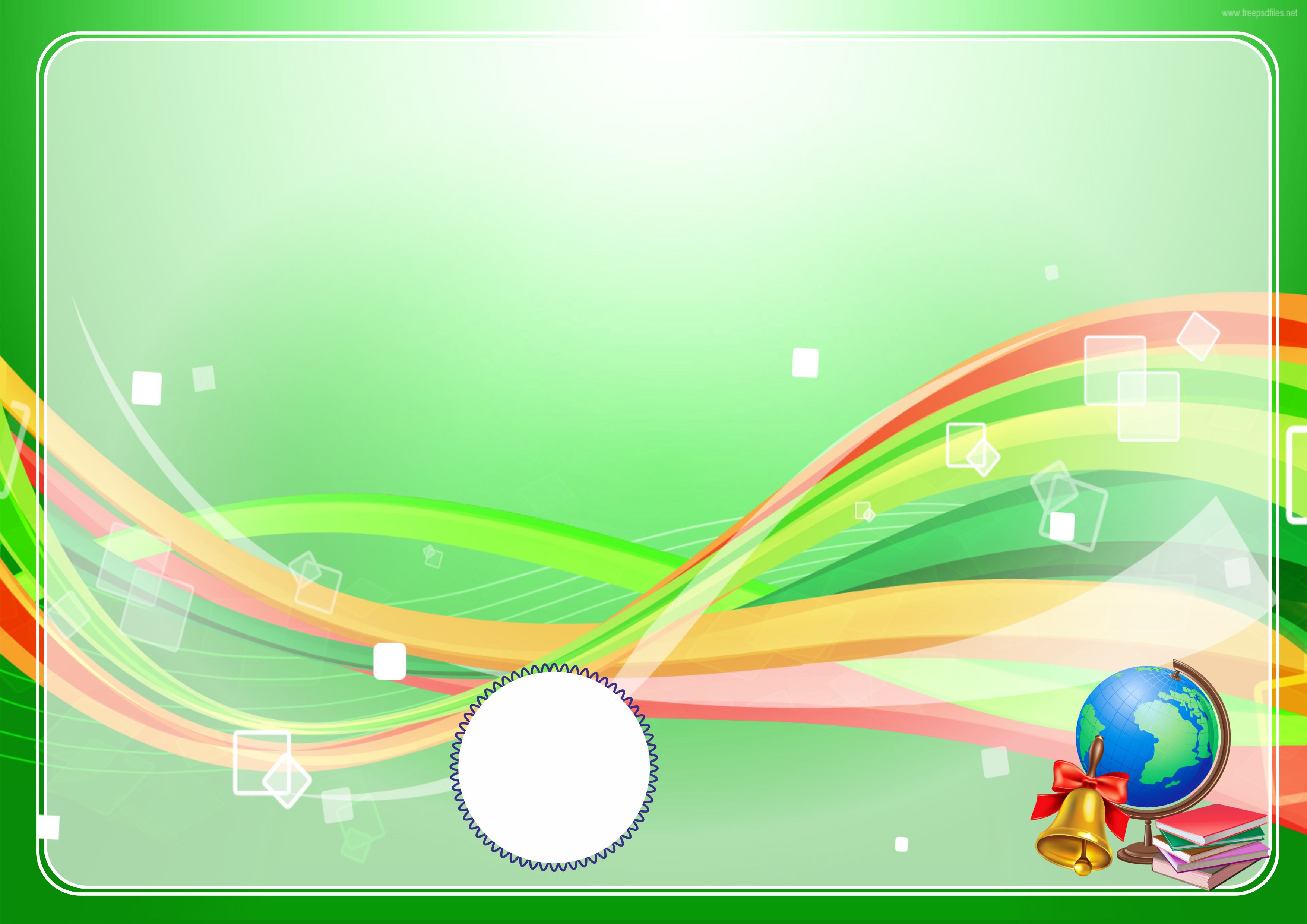 sharq
shimol
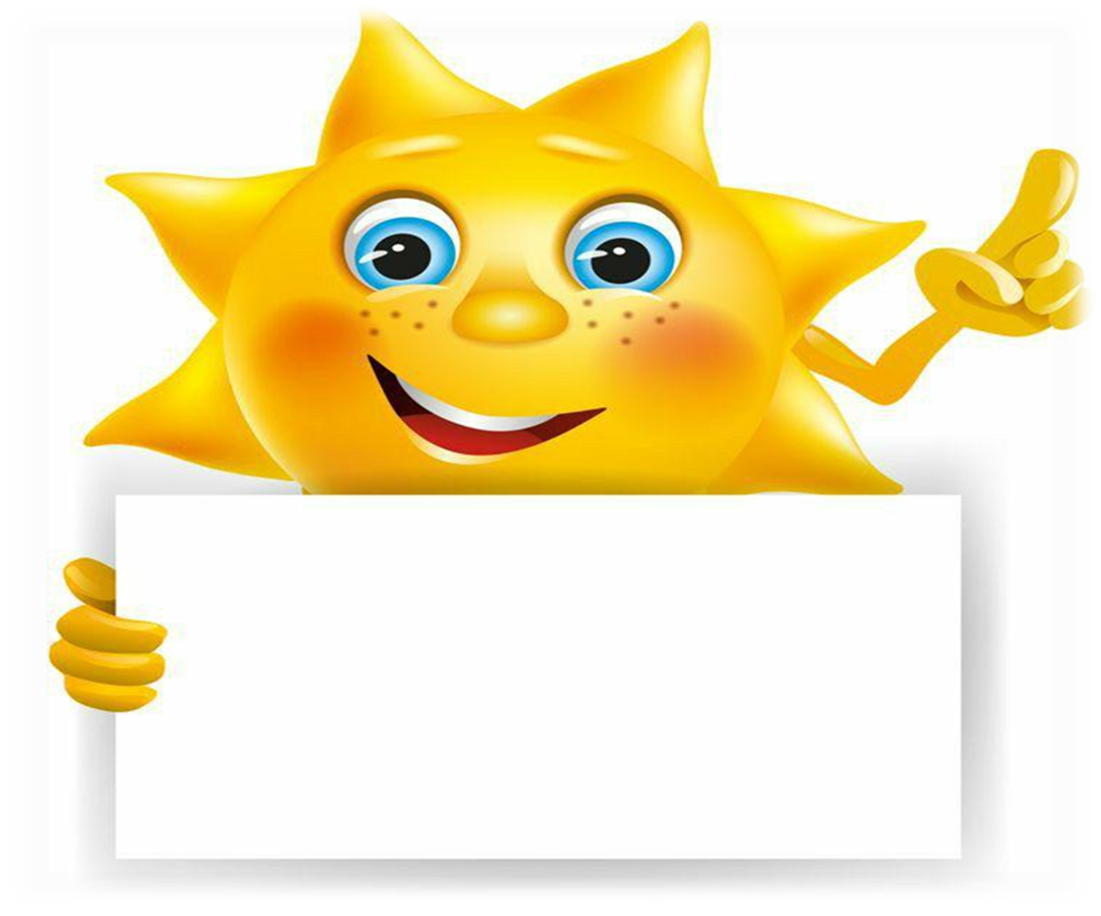 Quyosh qaysi tomonga 
 botadi?
g‘arb
janub
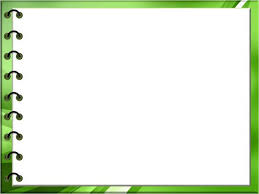 shimol
Kun-chiqar tomon
g‘arb
sharq
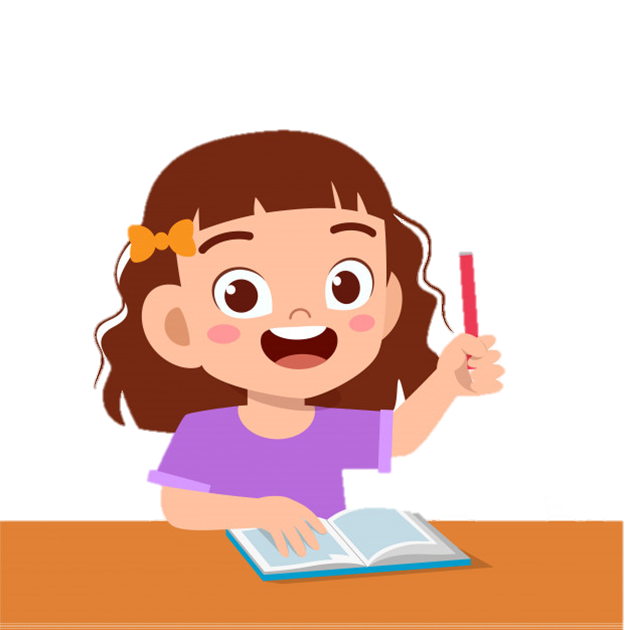 janub
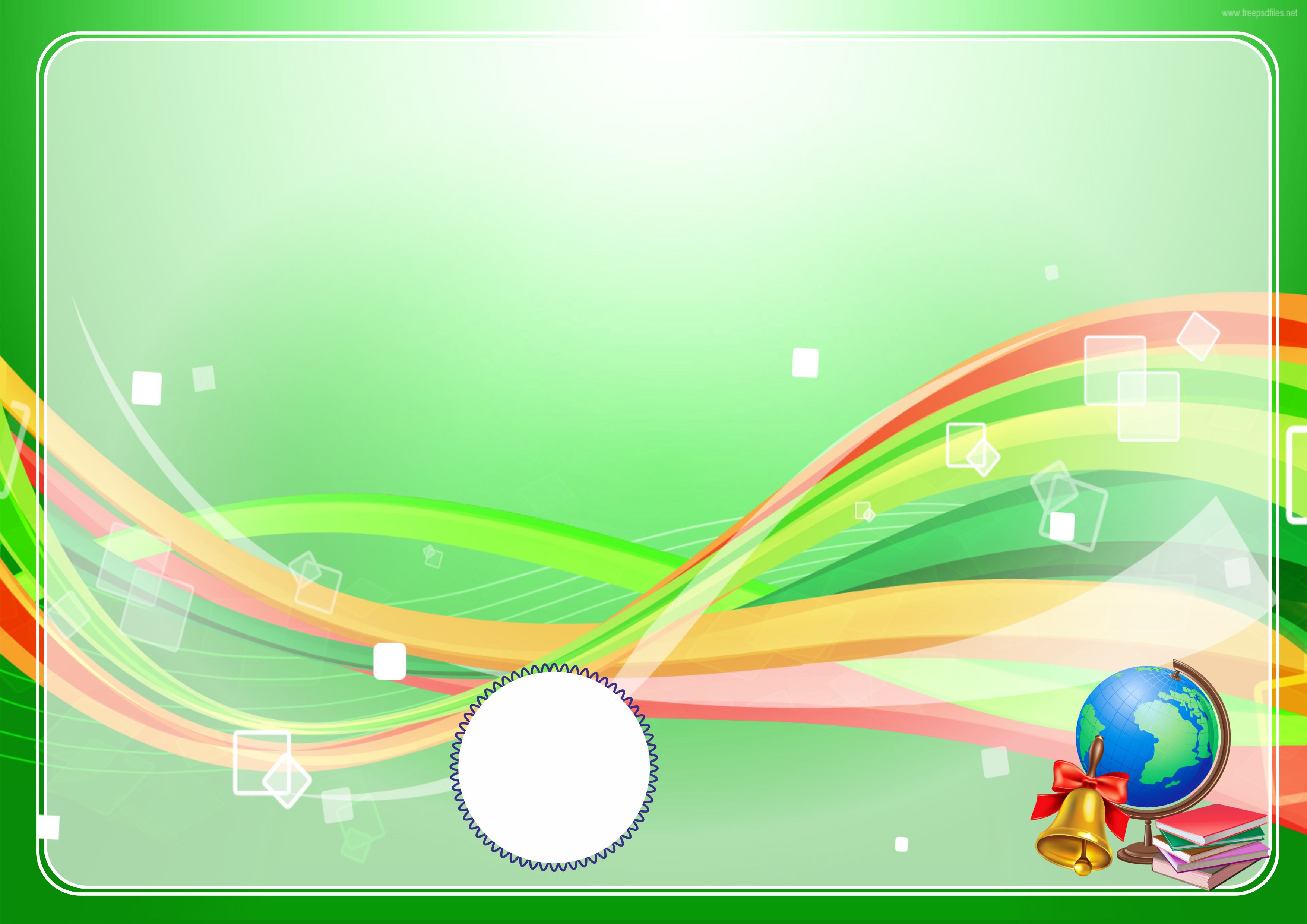 shimol
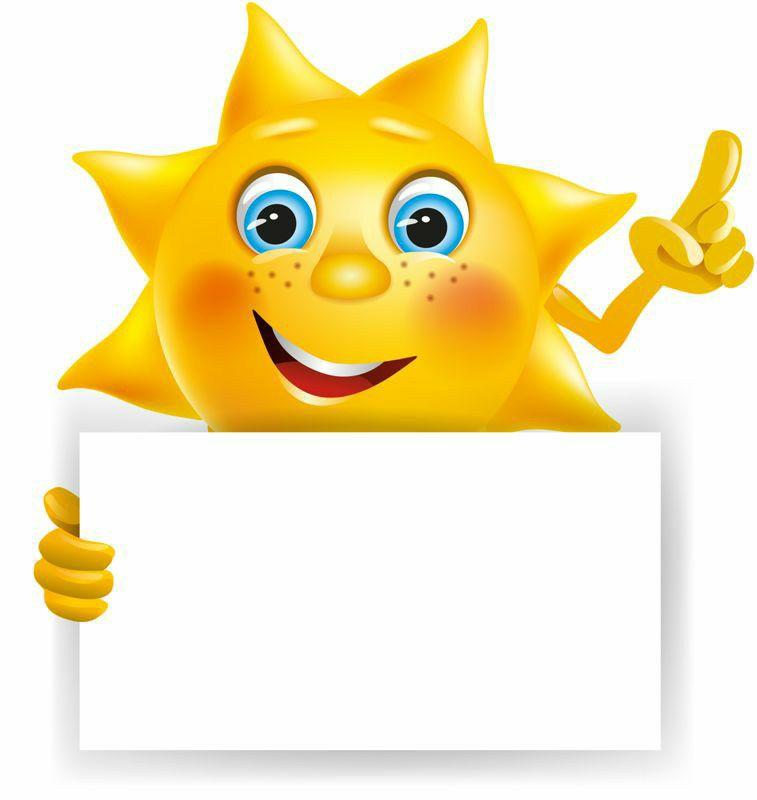 sharq
g‘arb
Qaysi tomon sovuqroq?
janub
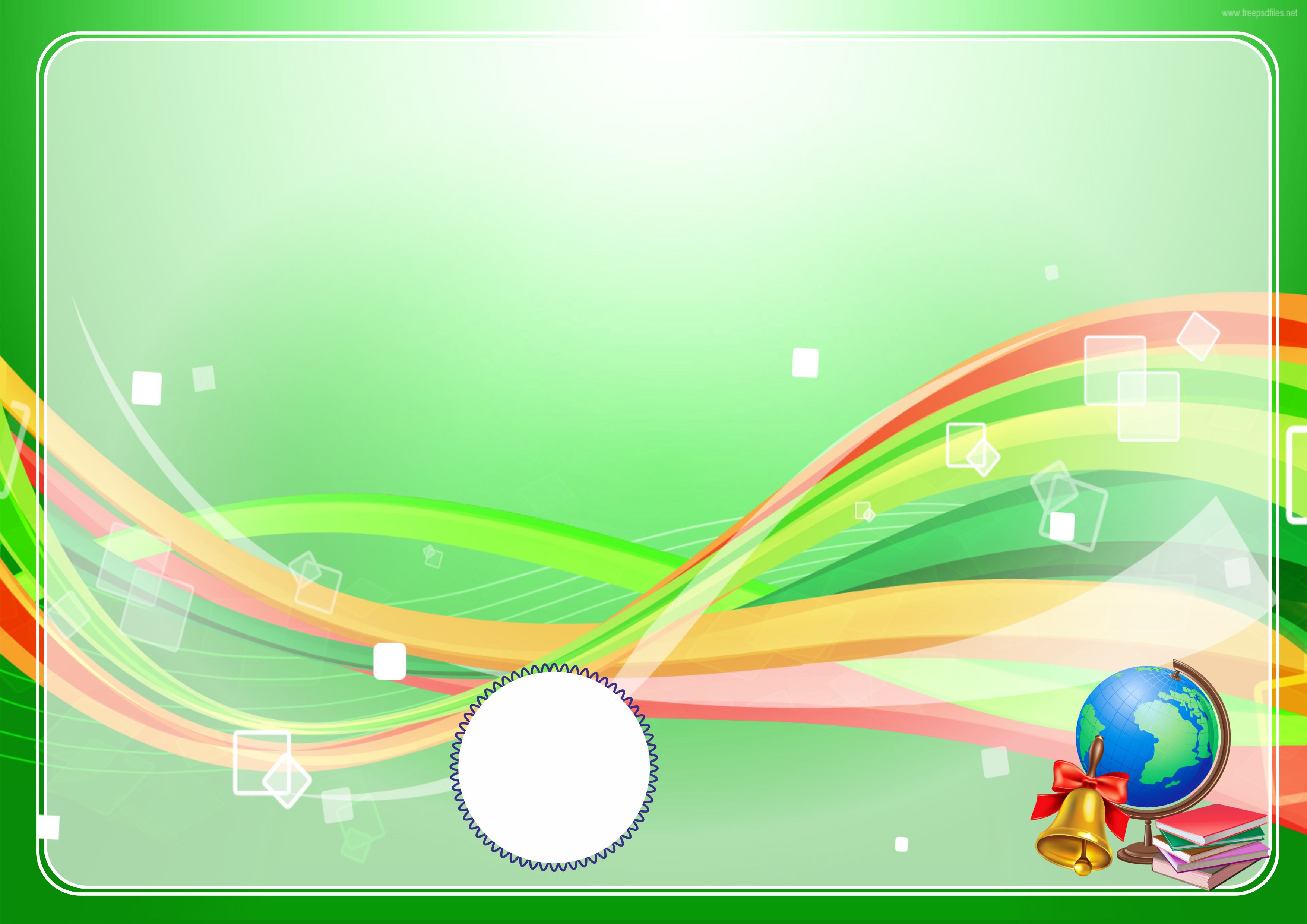 shimol
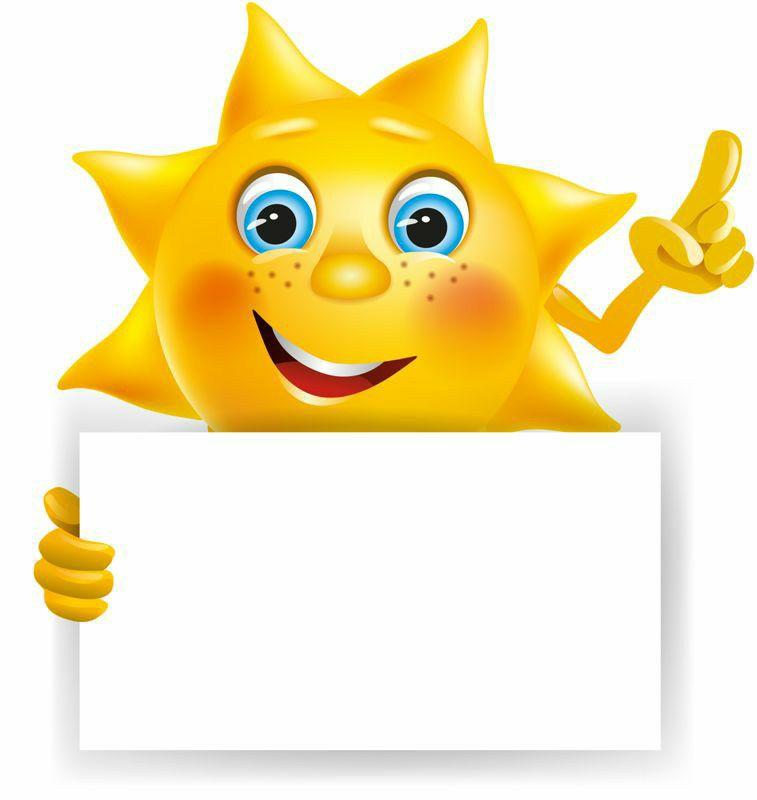 sharq
g‘arb
Qaysi tomon issiqroq?
janub
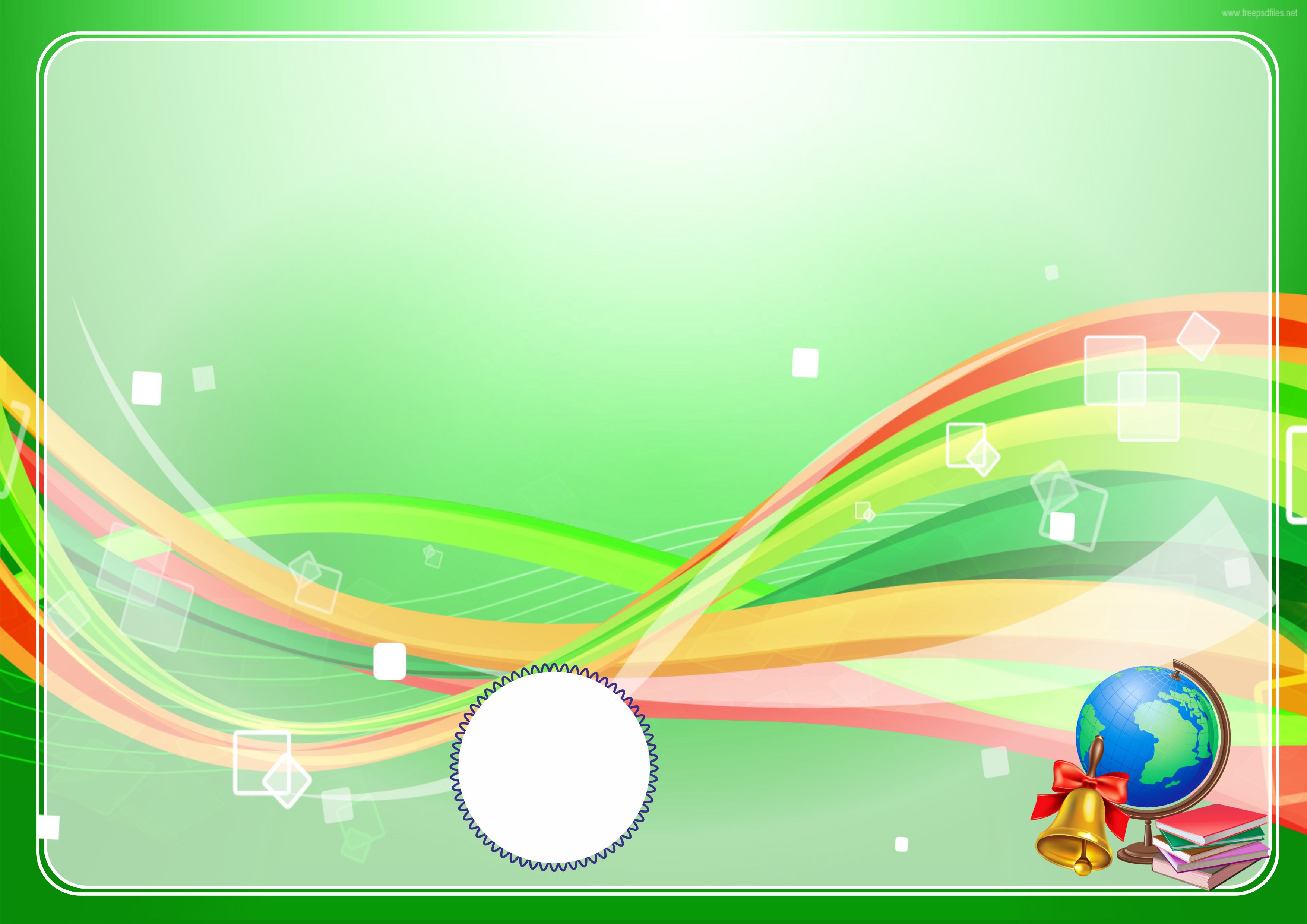 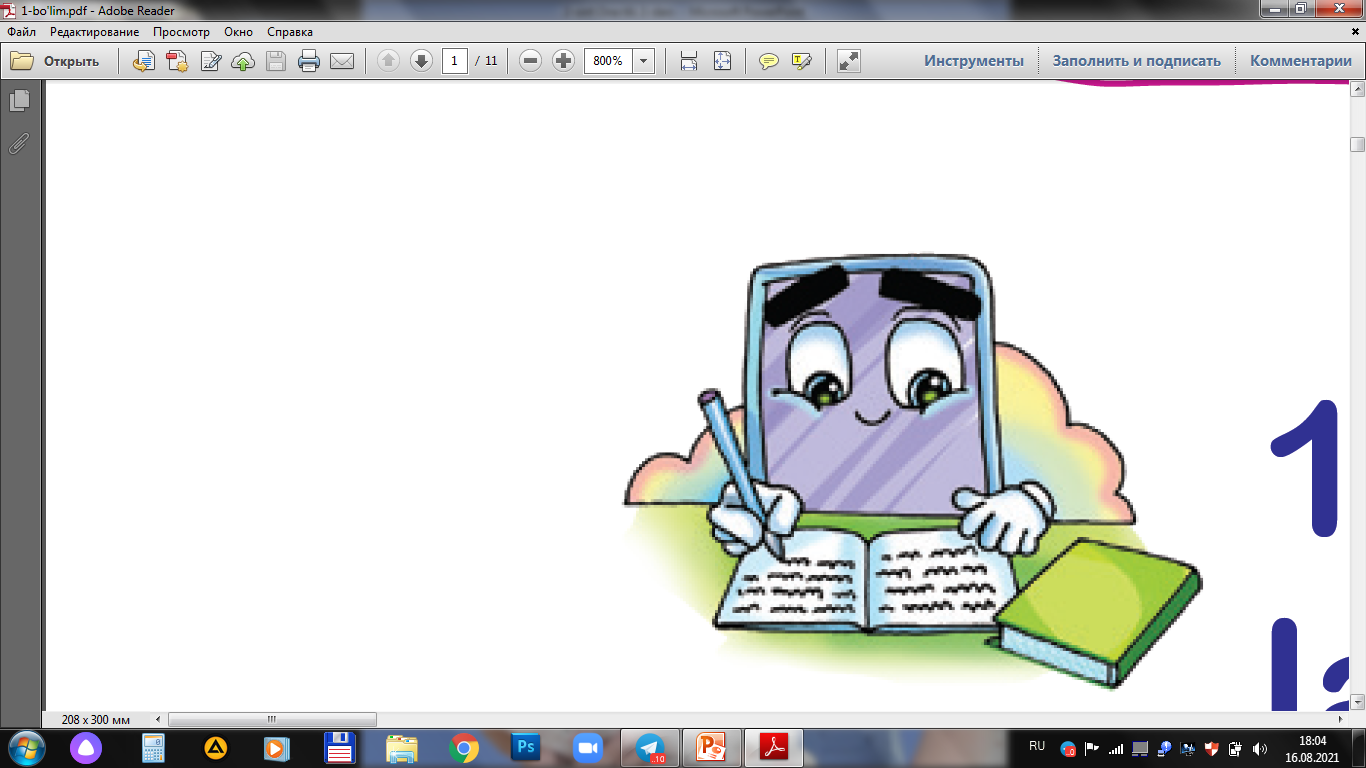 Daftardagi mashqni bajaring.
sharq
Quyosh botadi
g‘arb
Quyosh chiqadi
shimol
Sharqqa qarab tursak, o‘ngda
janub
Sharqqa qarab tursak, chapda
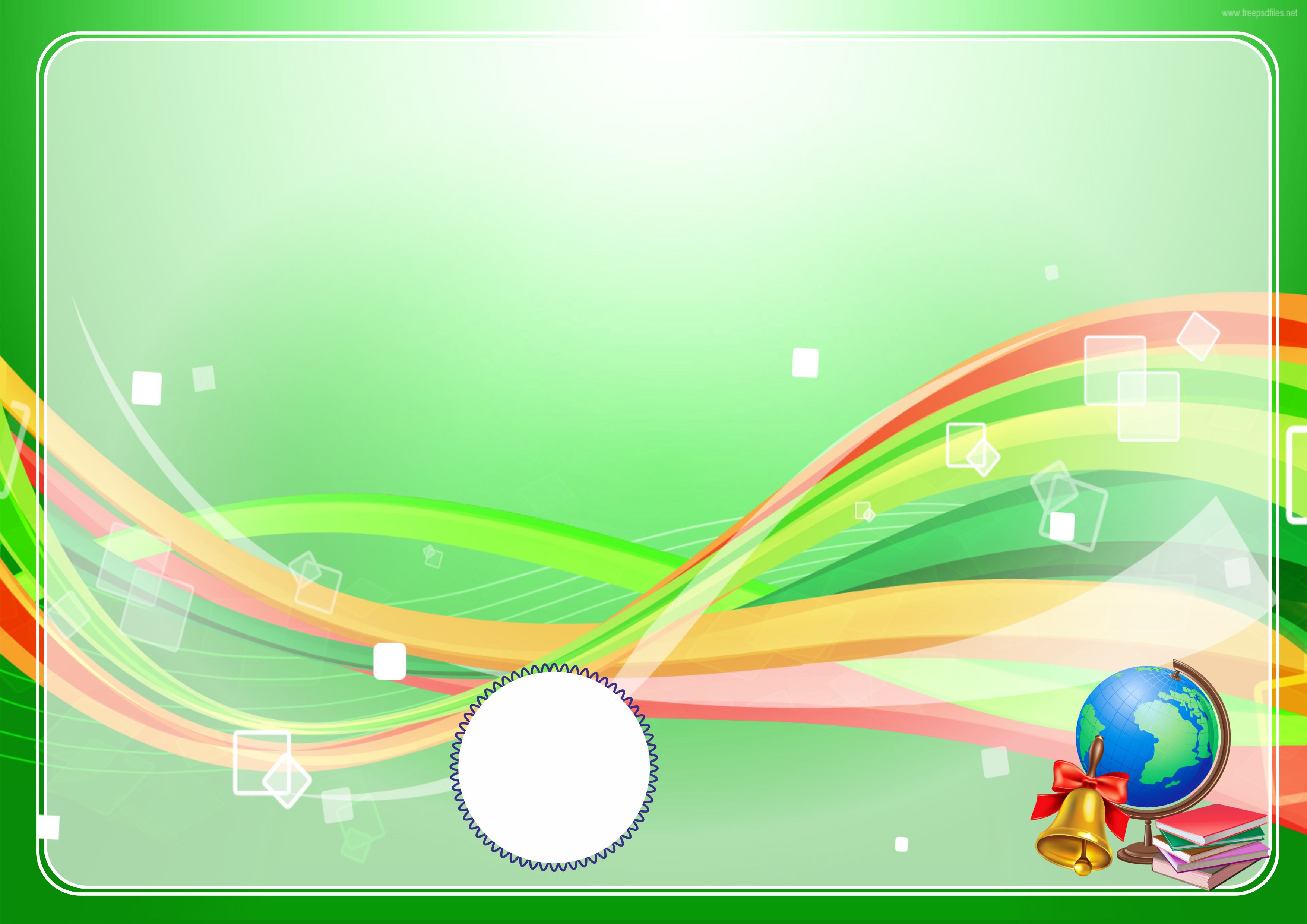 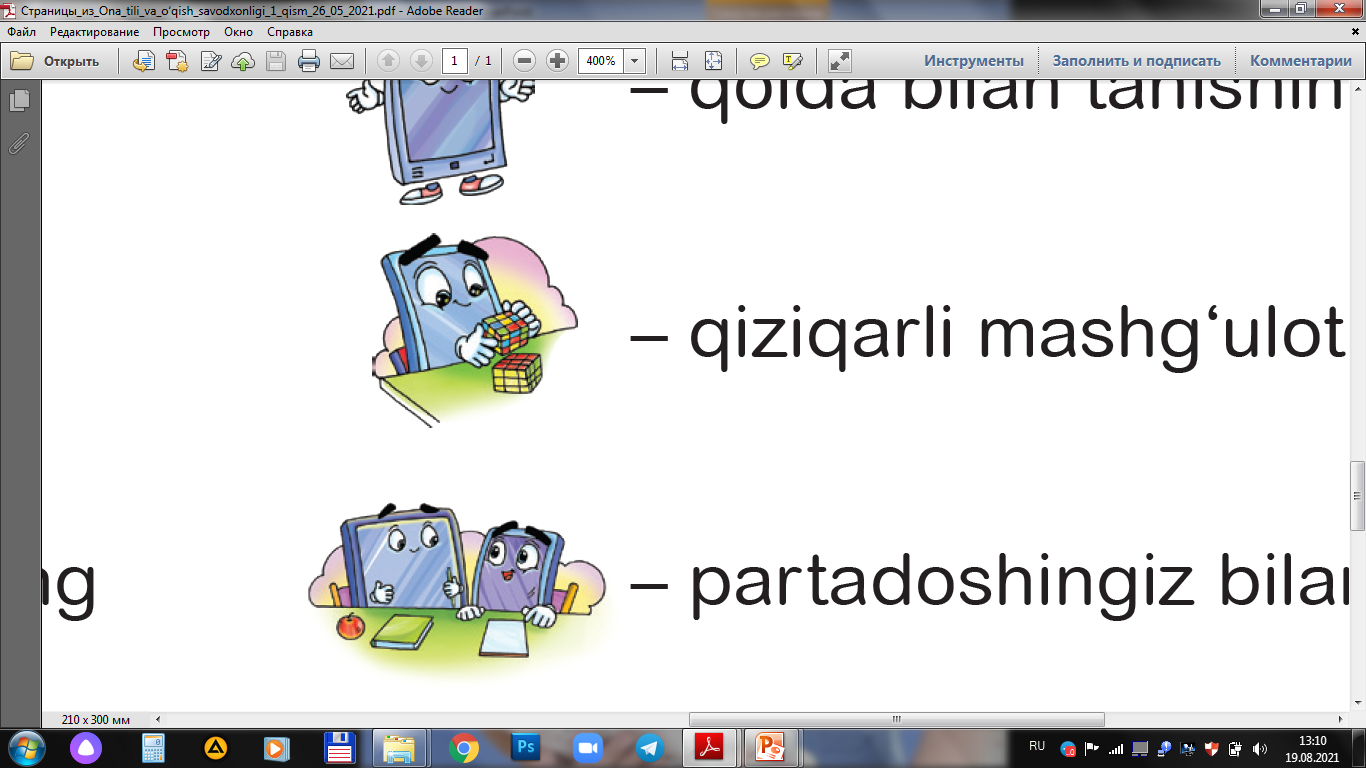 Qiziqarli topshiriqni bajaring.
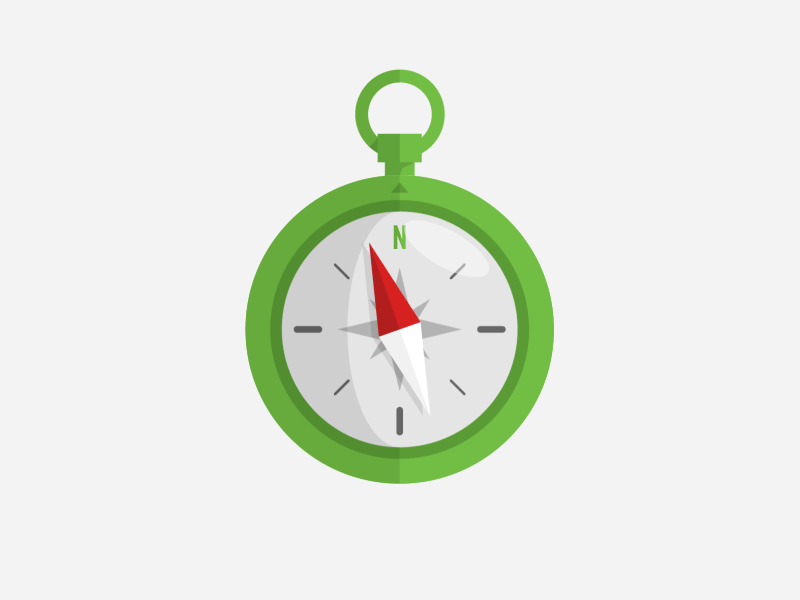 O‘qituvchingiz yordamida o‘tirganjoyingizda qaysi tomon sharq, qaysi tomon g‘arbligini aniqlang.
Endi qaysi tomon shimol, qaysi tomon janubligini toping.
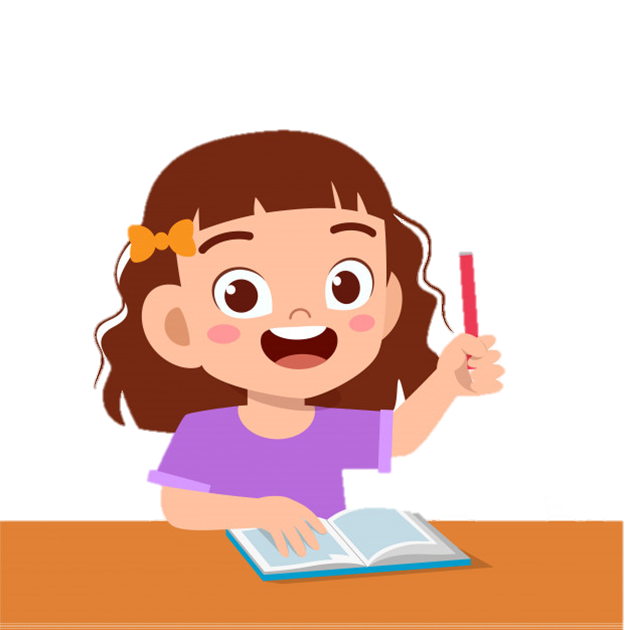 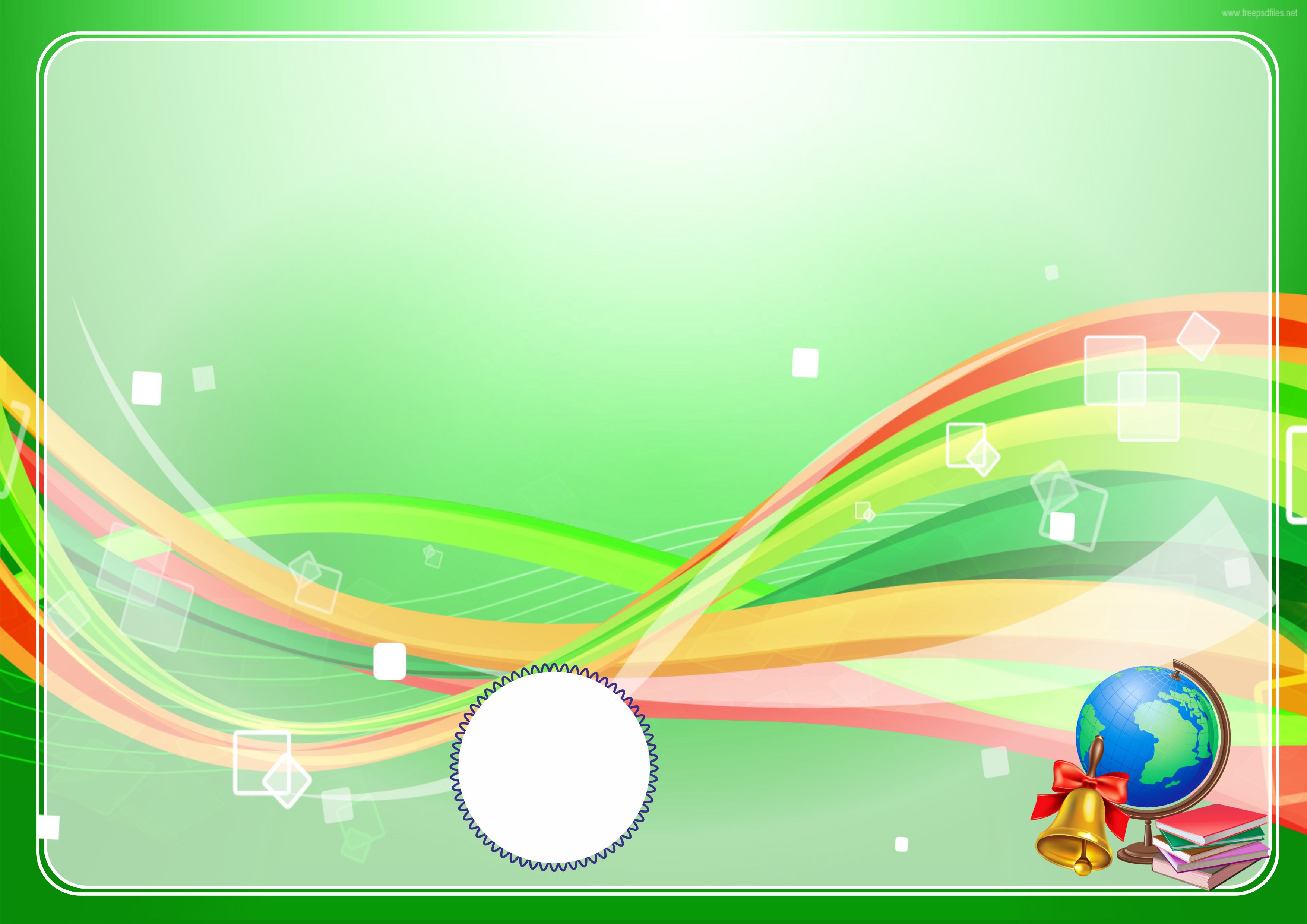 Dunyoning to‘rt tomoni  haqida bilib olganlaringizni oila a’zolaringizga so‘zlab bering
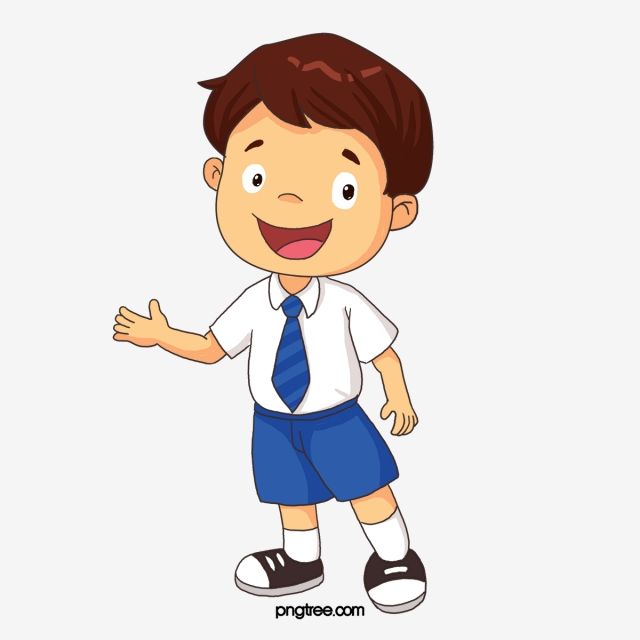 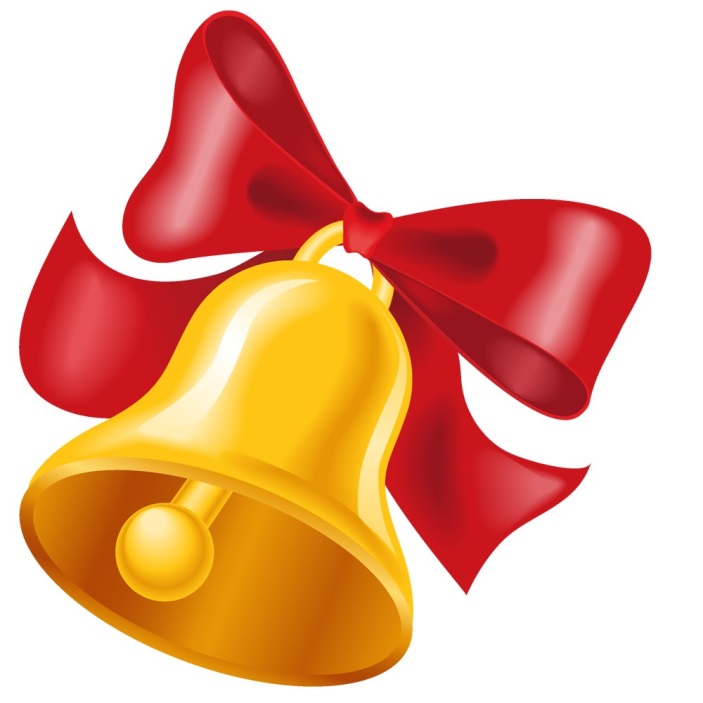